Государственное бюджетное учреждение Пермского края
«Центр психолого-педагогической, медицинской и социальной помощи»
Что такое фонематический
слух и фонематическое восприятие
Учитель – логопед  Фасхутдинова О.В.
Государственное бюджетное учреждение Пермского края
«Центр психолого-педагогической, медицинской и социальной помощи»
Фонематический слух – это тонкий, систематизированный слух, позволяющий различать и узнавать фонемы родного языка. Фонематический слух, являясь частью физиологического слуха, направлен на соотнесение сопоставление слышимых звуков с их эталонами, которые хранятся в памяти человека упорядоченно – в «решетке фонем».
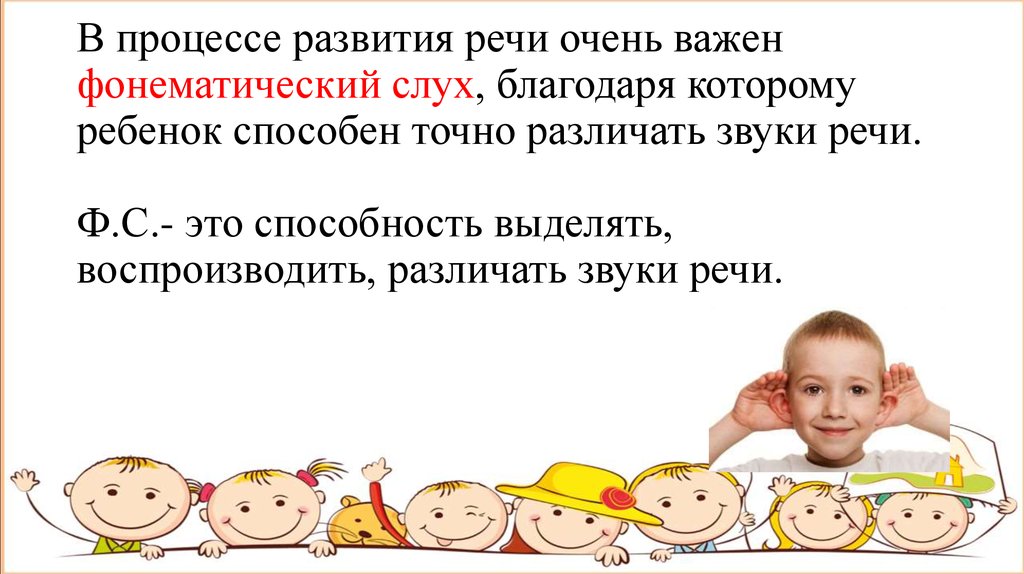 Государственное бюджетное учреждение Пермского края
«Центр психолого-педагогической, медицинской и социальной помощи»
Возрастные нормы развития фонематического слуха
Первый год жизни 
III неделя - ребенок проявляет сосредоточение на резкие звуки, 
2 месяца - начинать прислушиваться к более тихим шумам. 
3 месяца малыш без труда отыскивает взглядом источник звука, реагирует на него улыбкой, комплексом оживления. С удовольствием слушает музыку. 
С 4 месяцев - ребенок начинает подражать звукам, 
К полугоду различает свое имя. К концу первого года жизни при нормальном развитии фонематического слуха малыш различает частоупотребимые слова. 
Второй год жизни Ребенок уже может различать все фонемы родного языка. К концу второго года малыш в состоянии определить на слух неверно произнесенный звук в речи взрослых, но собственное произношение еще не контролирует. 
Третий год жизни Возможность ребенка самостоятельно определять неверно произнесенный звук в собственной речи. Если этот навык фонематического восприятия не сформируется к трем годам, то ребенок не сможет овладеть правильным звукопроизношением. 
Четвертый год жизни Ребенок уже владеет навыком различения сходных фонем на слух и в собственном произношении 
Пятый год жизни На пятом году формируется звуковой анализ - умение определять последовательность и количество звуков в слове.
Государственное бюджетное учреждение Пермского края
«Центр психолого-педагогической, медицинской и социальной помощи»
Фонематическое восприятие – это так называемая способность различать фонемы и определять звуковой состав слова. Например: сколько слогов в слове? Сколько звуков? Какой согласный стоит в конце слова? Какой гласный звук стоит в середине слова? Именно фонематическое восприятие помогает отвечать на эти вопросы.
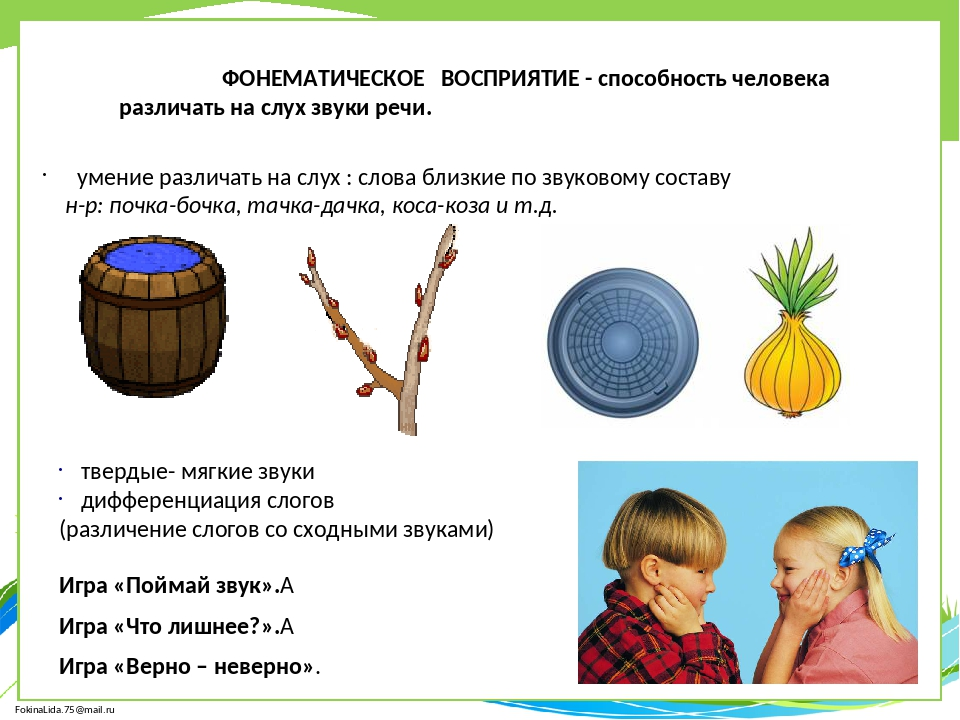 Государственное бюджетное учреждение Пермского края
«Центр психолого-педагогической, медицинской и социальной помощи»
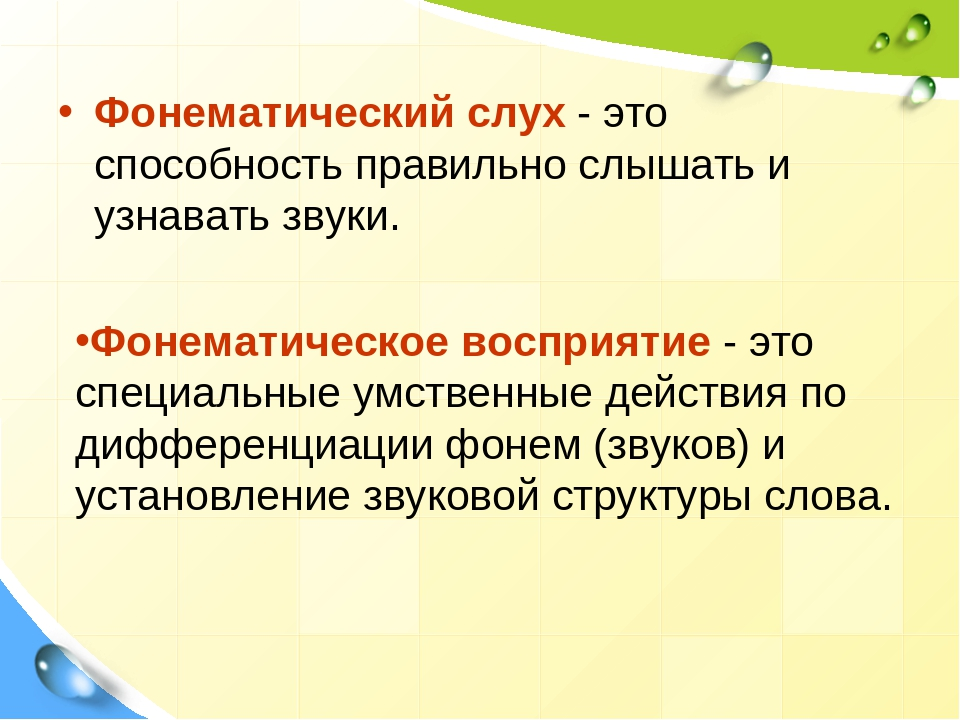 Государственное бюджетное учреждение Пермского края
«Центр психолого-педагогической, медицинской и социальной помощи»

Влияние нарушения фонематического слуха 
на развитие устной речи ребенка
Речь детей с ФФН (фонетико – фонематическим недоразвитием) характеризуется неправильным произношением звуков: пропусками, искажениями, заменами. Наиболее типичными являются замены звуков на более простые по месту и способу артикуляции. Например, Р заменяется на Л или В. При этом ребенок один и тот же звук может заменять разными звуками: лука-рука, ковова-корова и т. д. В ряде же случаев ребенок может правильно произносить изолированный, т. е. отдельный звук, а в самостоятельной речи заменять, искажать его.
Государственное бюджетное учреждение Пермского края
«Центр психолого-педагогической, медицинской и социальной помощи»
Три возможных состояния при недоразвитии фонематического слуха: 
Недостаточное различение и узнавание только тех звуков, произношение которых нарушено; 

2. Недостаточное различение значительного количества звуков из      разных фонетических групп при относительно сформированном их произношении; 

3. Глубокое фонематическое недоразвитие, когда ребенок практически не может выделить их из состава слов, определить последовательность звуков в слове.
Государственное бюджетное учреждение Пермского края
«Центр психолого-педагогической, медицинской и социальной помощи»
Влияние нарушения фонематического слуха 
на развитие устной речи ребенка
Наряду с нарушенным звукопроизношением у детей с ФФН наблюдаются ошибки и в слоговой структуре слова (количество и порядок слогов внутри слова) и звуконаполняемости (количество и порядок звуков внутри каждого слога). 

Велосипед – «весипед»                     миска  -  «мика»
Бегемот – «гебемот», «бебемот»     капитан – «каМпитан»
Государственное бюджетное учреждение Пермского края
«Центр психолого-педагогической, медицинской и социальной помощи»
Система упражнений для развития фонематического слуха
2. Различение звуков речи по тембру, силе, высоте
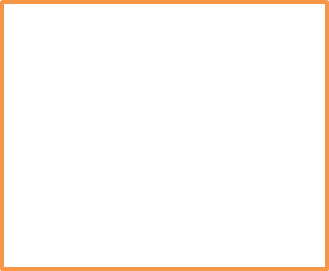 1. Узнавание 
неречевых 
звуков
3.Различение сходных по звучанию слов
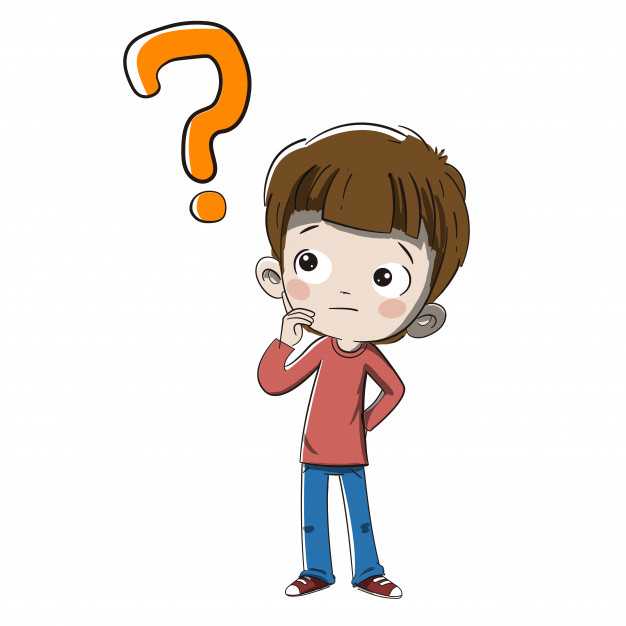 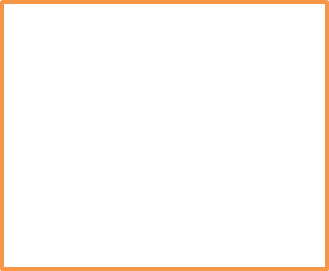 6.Освоение навыков анализа и синтеза
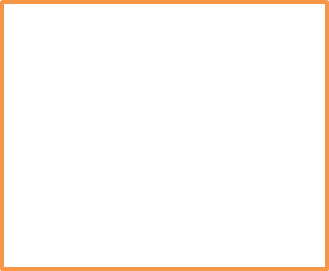 4.Различение слогов
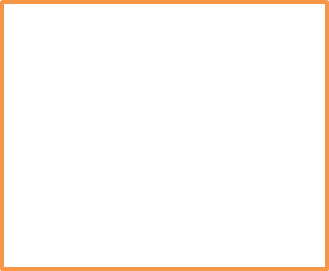 5.Различение звуков
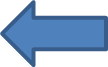 Государственное бюджетное учреждение Пермского края
«Центр психолого-педагогической, медицинской и социальной помощи»

                 1. Узнавание неречевых звуков
Игра "Угадай, что звучало". Послушайте с ребенком шум воды, шелест бумаги, звон ключей, скрип двери и другие бытовые звуки. Предложите ребенку закрыть глаза и отгадать - что это звучало?
Игра «Мешочки с секретом". Вместе с малышом насыпьте в мешочки или коробочки крупу, пуговицы, скрепки и т.д. Ребенок должен угадать по звуку потряхиваемого мешочка, что у него внутри.
Игра "Волшебная палочка". Взяв карандаш, постучите им по разным предметам в доме: ваза, миска, стол, стена. Ребенок отгадывает с закрытыми глазами, какой предмет зазвучал.
Игра "Жмурки". Ребенку завязывают глаза, и он двигается в сторону звенящего колокольчика, бубна, свистка.
Игра "Похлопай, как я". Ребенок повторяет ритмический рисунок хлопков. Например - два хлопка, пауза, один хлопок, пауза, два хлопка. В усложненном варианте малыш повторяет ритм с закрытыми глазами.
Государственное бюджетное учреждение Пермского края
«Центр психолого-педагогической, медицинской и социальной помощи»
2. Различение звуков речи по тембру, силе и высоте

Игра "Кто сказал?». Одно и тоже слово говорят разные дети.

Игра "Громко-тихо". Договоритесь, что ребенок будет выполнять определенные действия, когда вы произносите слова громко и когда тихо.

Игра "Три медведя". Ребенок отгадывает, за кого из персонажей сказки говорит взрослый. Более сложный вариант - ребенок сам говорит за трех медведей, изменяя высоту голоса.
Государственное бюджетное учреждение Пермского края
«Центр психолого-педагогической, медицинской и социальной помощи»
3.	Различение сходных по звучанию слов
Игра "Слушай и показывай". Перед ребенком картинки со сходными по звучанию словами (бык, бок, бак). Взрослый называет предмет, а ребенок поднимает соответствующую картинку.
Игра "Верно-неверно". Взрослый показывает ребенку картинку и называет предмет, заменяя первую букву (форота, корота, морота, ворота, порота, хорота). Задача ребенка - хлопнуть в ладоши, когда он услышит правильный вариант произношения.
Государственное бюджетное учреждение Пермского края
«Центр психолого-педагогической, медицинской и социальной помощи»
Различение слогов	

Игра "Похлопаем". Взрослый совместно с ребенком произносит слова (па-па, ло-па-та, ба-ле-ри-на), отхлопывая слоги. Более сложный вариант - предложить ребенку самостоятельно отхлопать количество слогов в слове. 

Игра "Четвертый лишний" Взрослый произносит ряды слогов "па-па-ба-па", «фа-ва-фа-фа"... Ребенок должен послушать и сказать лишний слог.
Государственное бюджетное учреждение Пермского края
«Центр психолого-педагогической, медицинской и социальной помощи»
Различение звуков
	
Игра «Отгадай, чей звук». Поиграть в звуки. Комарик говорит - зззз, ветер дует - сссс, жук жужжит - жжжж, тигр рычит - рррр... Взрослый произносит звук, а ребенок отгадывает, кто(что) его издает.

Игра "Похлопаем". Взрослый произносит ряды звуков, а ребенок хлопает в ладоши, когда слышит заданную фонему.
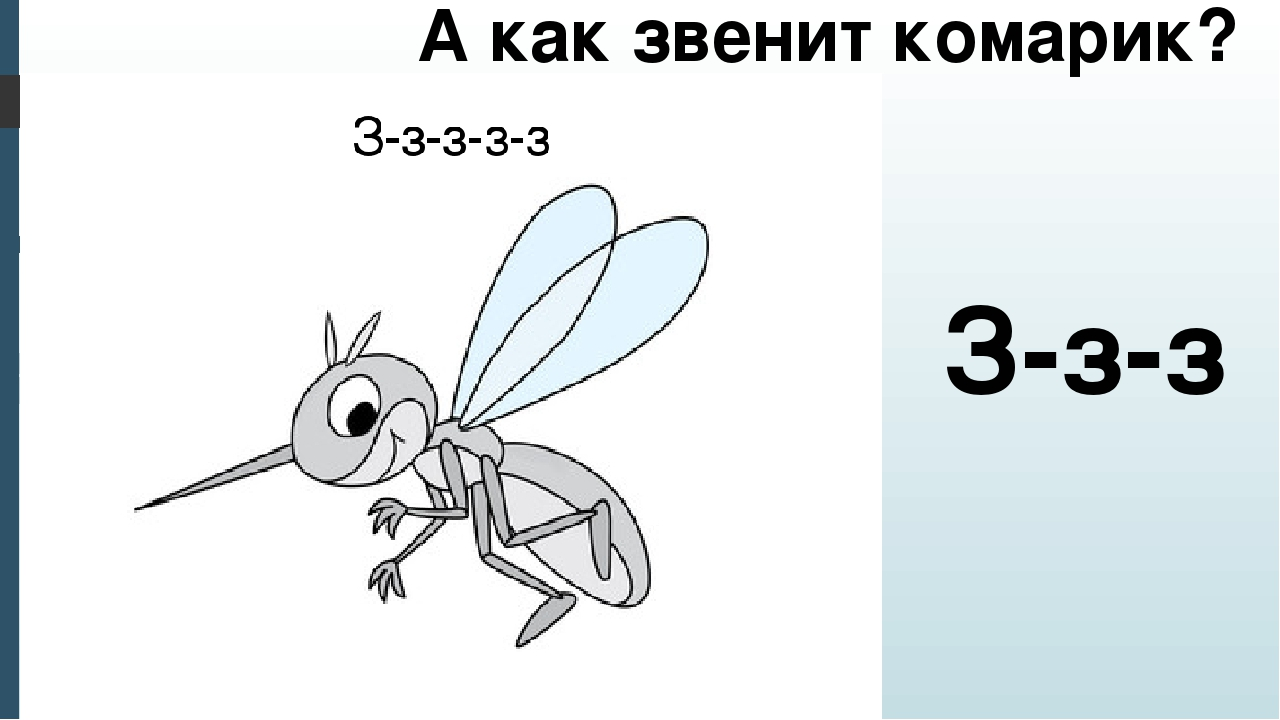 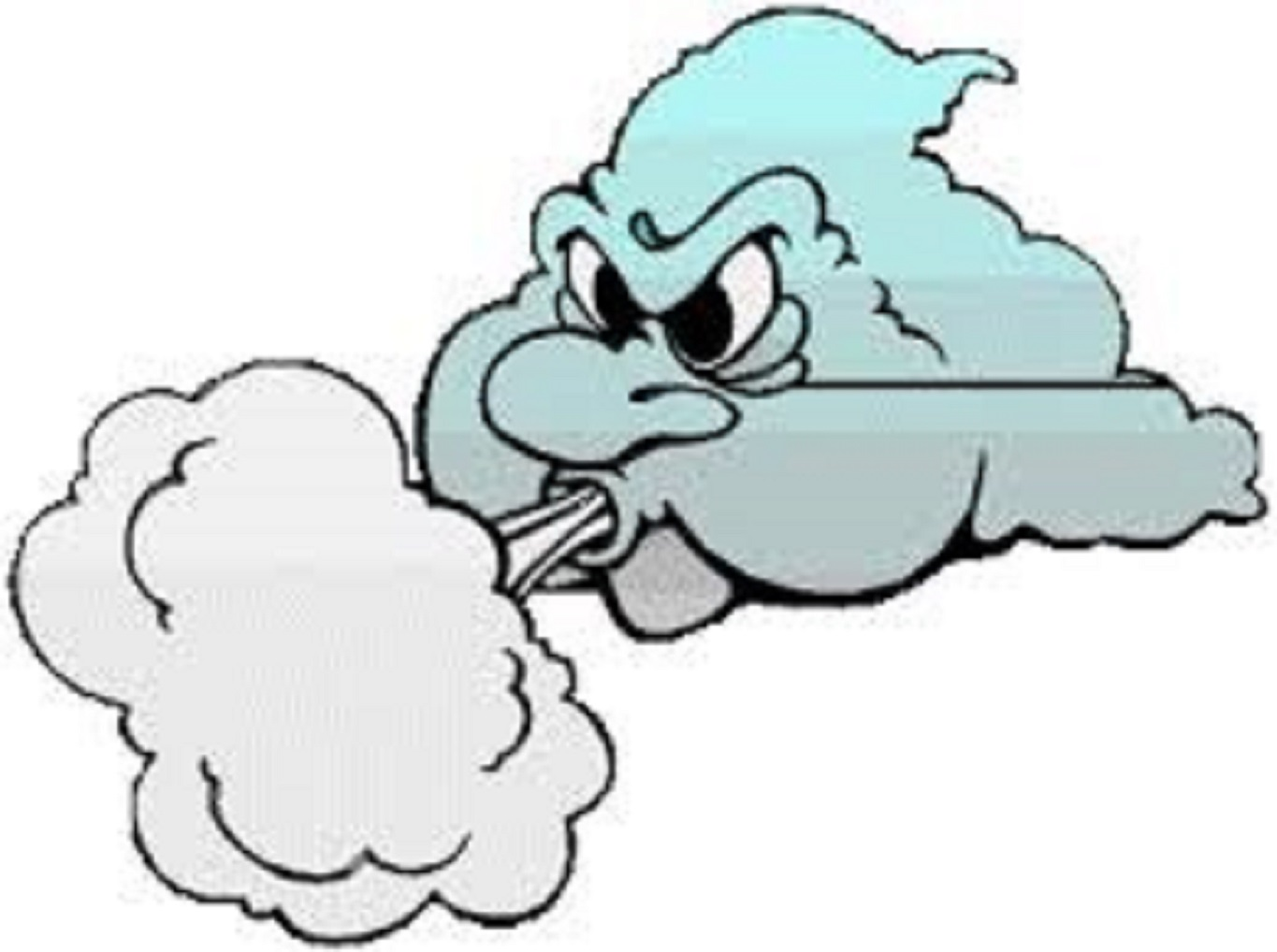 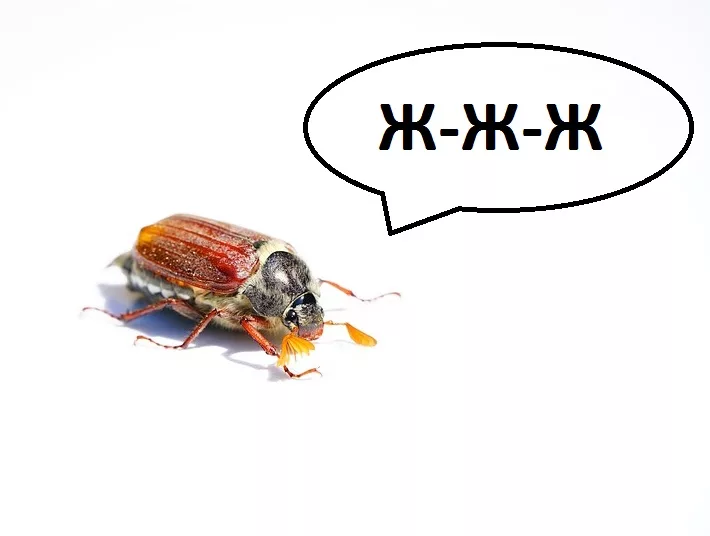 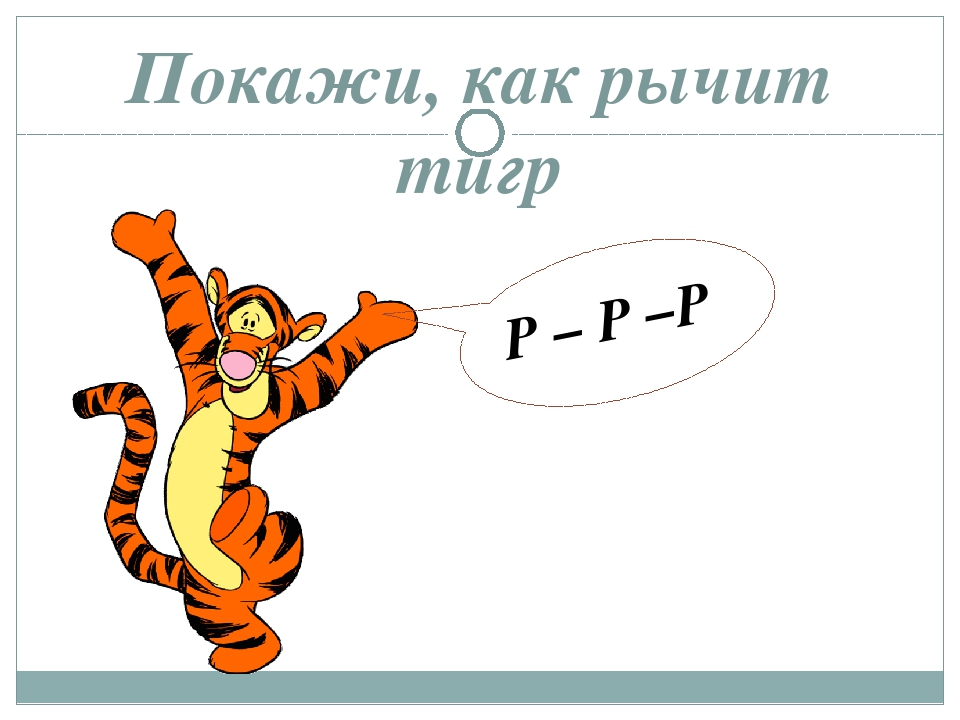 Государственное бюджетное учреждение Пермского края
«Центр психолого-педагогической, медицинской и социальной помощи»
Освоение навыков анализа и синтеза	

Игра "Сколько звуков". Взрослый произносит ряд звуков (один, два, три звука), а ребенок на слух определяет и называет их количество.

Игра "Похлопаем". Взрослый проговаривает ряды слов, а ребенок должен хлопнуть, когда услышит слово, начинающееся с заданного звука. Более сложный вариант - заканчивающееся на заданный звук или содержащее его в середине.

Игра "Отгадай слово". Ребенку предлагаются слова с пропущенным звуком - нужно отгадать слово. Например, из слов убежал звук "л" (.ампа, мы.о, .ук, ку.ак).
Развитый речевой слух позволяет: 
правильно произносить звуки; 
четко произносить слова; 
владеть голосом (говорить громче или тише, ритмично, плавно, ускоряя или замедляя речь); 
овладеть словарным запасом и грамматическим строем языка; 
успешно освоить письмо и чтение.
Государственное бюджетное учреждение Пермского края
«Центр психолого-педагогической, медицинской и социальной помощи»
Государственное бюджетное учреждение Пермского края
«Центр психолого-педагогической, медицинской и социальной помощи»

Самое главное: 
	Все занятия с ребенком проводятся на благоприятном эмоциональном фоне: только тогда ваш ребенок усвоит всю предлагаемую информацию. Помните: вы должны верить в вашего малыша и вселить эту уверенность в него! Ваша любовь и желание сделают невозможное!